901
人生的五句話
專業指導:麗鎔老師
大綱
成員介紹
文章朗讀
第一句話：優秀是一種習慣
如果說優秀是一習慣，
那麼懶惰也是一種習慣。
人出生的時候，
除了脾氣會
因為天性而有所不同，
其他的東西
基本都是後天形成的，
是家庭影響和教育的結果。
所以，
我們的一言一行都是
日積月累養成的習慣。
有的人形成了
很好的習慣，
有的人形成了
很壞的習慣。
我們從現在起
就要把優秀變成一種習慣，
使我們的優秀行為習以為常，
變成我們的第二天性。
讓我們習慣性地
去創造性思考，
習慣性地去認真做事情，
習慣性地對別人友好，
習慣性地欣賞大自然。
優秀是一種習慣
第二句話：生命是一種過程
事情的結果儘管重要，
但是做事情
的過程更加重要，
因為結果好了
我們會更加快樂，
但過程使我們的生命充實。
人的生命最後的結果
一定是死亡，
我們不能因此說
我們的生命沒有意義。
世界上很少有永恆。
戀愛中的人們
每天都在信誓旦旦地說
我會愛你一輩子。
最真實的說法是：
我今天
此時此刻正在
真心地愛你。
明天也許你會失戀，
失戀後我們會體驗到
失戀的痛苦。
這種體驗也是豐富
你生命的一個過程。
生命是一種過程
第三句話：兩點之間最短的距離並不一定是直線
在人與人的關係
以及做事情的過程中，
我們很難直截
了當就把事情做好。
我們有時需要等待，
有時需要合作，
有時需要技巧。
我們做事情會碰到很多困難和障礙，
有時候我們並不一定要硬挺、硬沖，
我們可以選擇有困難繞過去，
有障礙繞過去，
也許這樣做事情更加順利。
想一想，
我們和別人說話
還得想想哪句話更好聽呢。
尤其在中國
這個比較複雜的社會中，
總要學會想辦法諒解別人，
要讓人覺得你這個人很成熟，
很不錯，你才能把事情做成。
兩點之間最短的距離並不一定是直線
第四句話：只有知道如何停止的人才知道如何加速
練過溜冰的人都知道，
最大的體會就是停不下來。
所有剛學的人
根本就不知道
怎麼停止、怎麼保持平衡。
經過反復練習，
終於學會了在任何坡上
停止、滑行、再停 止。
因為知道只要想停，
一轉身就能停下來。
只要你能停下來，
你就不會
撞上樹、撞上石頭、撞上人，你就不會被撞死。
因此，
只有知道如何停止的人，
才知道如何高速前進。
只有知道如何停止的人才知道如何加速
第五句話：放棄是一種智慧，缺陷是一種恩惠。
當你擁有六個蘋果的時候，
千萬不要把它們都吃掉，
因為你把六個蘋果全都吃掉，
你也只吃到了六個蘋果，
只吃 到了一種味道，
那就是蘋果的味道。
如果你把六個蘋果中的五個
拿出來給別人吃，
儘管表面上你丟了五個蘋果，
但實際上你卻得到了其他五
個人的友情和好感。
以後你還能得到更多，
當別人有了別的水果的時候，
也一定會和你分享，
你會從這個人手裡拿到一個橘子，
那個人手裡拿到一個梨，
最後你可能就得到了六種不同的水果，
六種不同的味道，六種不同的顏色，
六個人的友誼。
要鍛鍊出寬闊的心靈，
不要任何事都有『我』。
人生無常，
不論何時何地，
都要泰然面對終點。
最重要的是，
要做個清醒的人，
不要迷茫。
放棄是一種智慧，缺陷是一種恩惠。
心得感想
優秀是一個好的習慣，
懶惰也是一個習慣，但並非好的習慣，
所以人必須養成好的習慣。
比如說：說好話、做好事等
生命是一種過程 死亡是必經之路
但妳的生命過程才是最重要的 
你要過的多精采多充實都掌握在你手中 
所以重點是過程不是結果阿 
因為大家的結果都是一樣的 
在做每一件事情上秉持著良善的精神
除了完成它，
還要在過程中學習到意義與價值，
這樣才是真正完成一件事。
作人不要太過於直接這樣的話有時候無形中會不小心傷害到別人  
ex：1.你的菜很難吃
    2.你的鹽可能加的點多，你要不要試吃看看。
做人要懂得如何在甚麼時候停止又該在甚麼時候加速，
這樣才是對自季最有利的人生學習法~
放棄一件事情可能不一定是壞事，
當你在做一個沒有結果的事時，
你當下不放棄就等於這件事根本沒進展，只是浪費時間
缺陷不是壞事，缺陷能使人更勇敢更堅強
上帝為你關上一扇門必定幫你開啟另一扇窗
摘要
習慣性地創造習慣性的認真就是一種優秀
結果不一定重要，
而是要在過程中學到價值與意義
路途中可能會遇到障礙
但我們可以選擇繞過去
要先學會停止才會學會加速
有時候施捨不一定是失去，可能是獲得。
故事分享
「細節決定成敗，態度則是決定一個人的命運！」
    這我把它寫在書桌的側邊，希望能夠常常受到提點，讓它成為我的鏡子，指向前進的道路。您如何看待自己當下所作的事情，是否理解與面對自己的處境，知道專注力放在哪裡，這些對您的命運起著莫大的影響。
我想起一個小故事，跟大家分享，三個泥瓦工在砌一堵牆，一位哲人問這三個人：「你們在幹什麼？」第一個人回答是：「砌牆。」第二個人回答是：「蓋一幢樓。」第三個回答是：「我們正在建設自己的家園。」哲人聽後拍了拍第三個人的肩頭說：「今後你將是幸運的。」果不其然，許多年之後，第一個人依然是泥瓦工，第二個人成了工程師，第三個人成了前二個人的老闆。態度則是決定一個人的命運。
你的態度是知道如何對待苦難嗎？你的態
度保持著自省，保持著始終如一、積極進取、
樂觀向上的心境嗎？你的態度如同你的眼光放
向計畫的未來、放在值得的當下嗎？我補上這
第六句話，與大家分享，也要讓自己時時記得
呢！
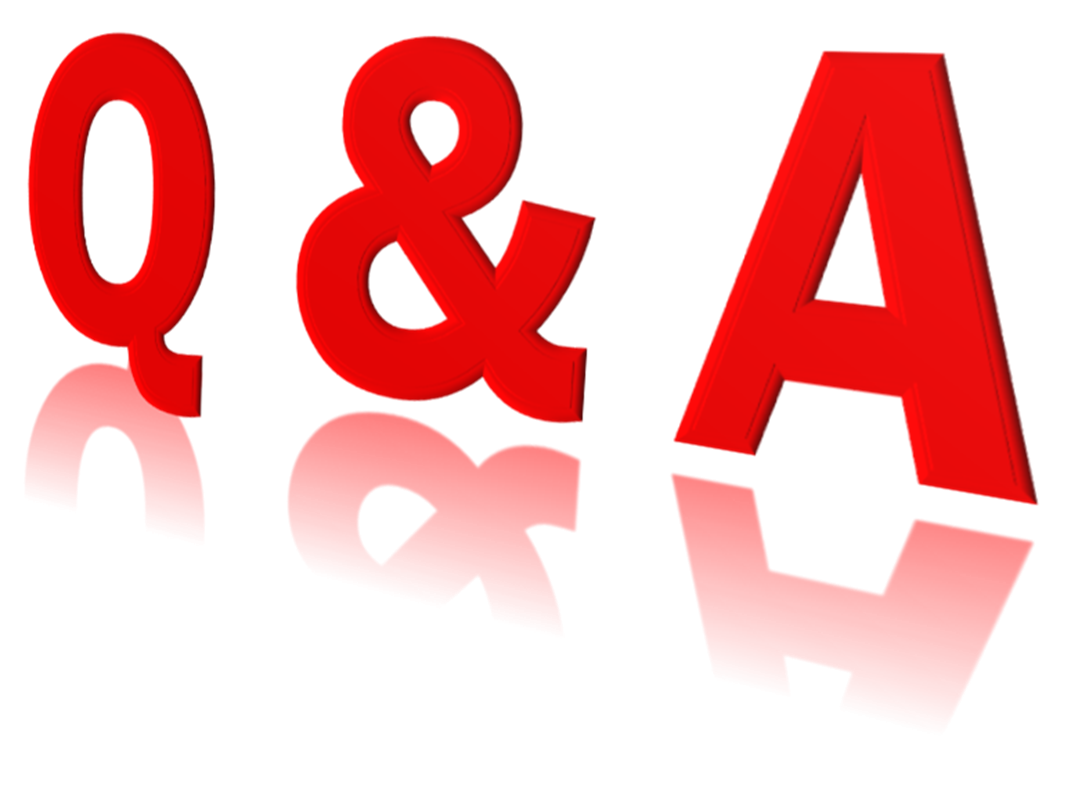 Q1.第一小文中說到了
『後天形成』，
而這後天形成真的只有家庭影響和教育嗎？
請舉出還有哪些也是後天形成的因素，並說明。
Q2.
這五句話中對你的影響最為深重
Q3.
請試著說出
你人生可中的一句話，
為甚麼？(可利用名言佳句…
影片欣賞
謝謝大家